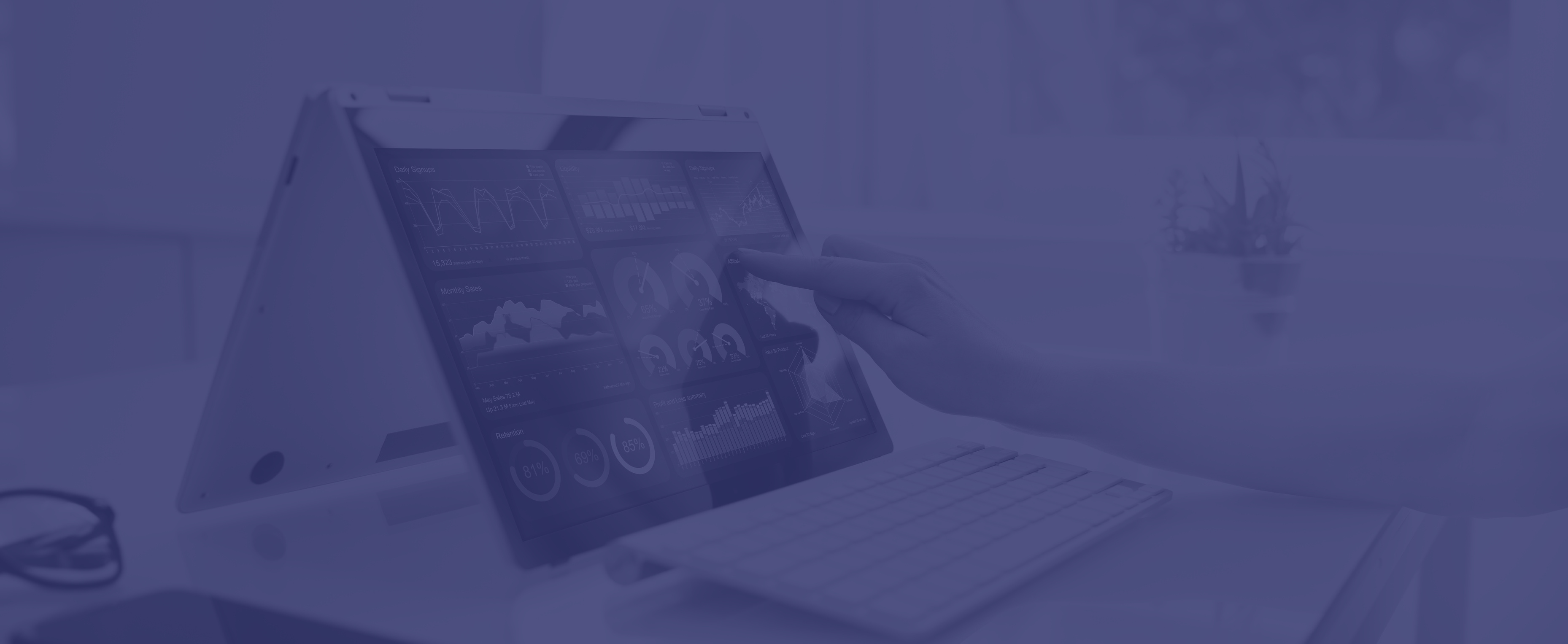 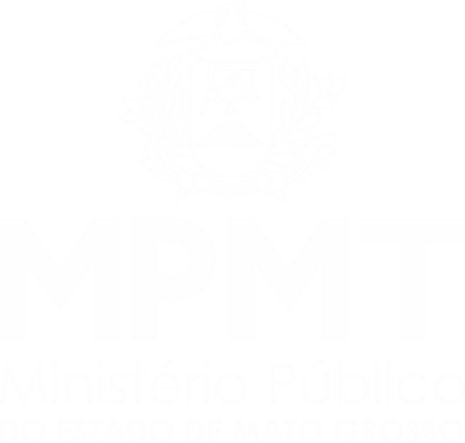 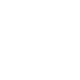 ESCRITÓRIO DE DADOS NO MINISTÉRIO PÚBLICO
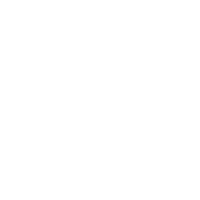 NOSSA JORNADA
By: Fernando Vasconcelos
Por que um Escritório de Dados?
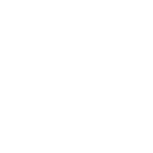 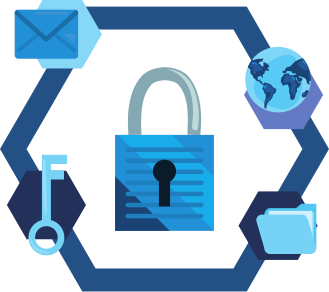 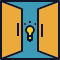 Eficiência
Segurança
Oportunidade
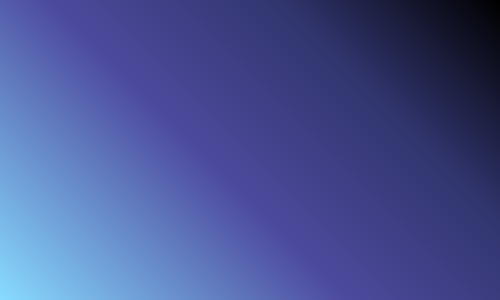 1
2
3
4
Centralização dos Dados
Agilidade
insights
Decisão Orientada a Dados
Eficiência
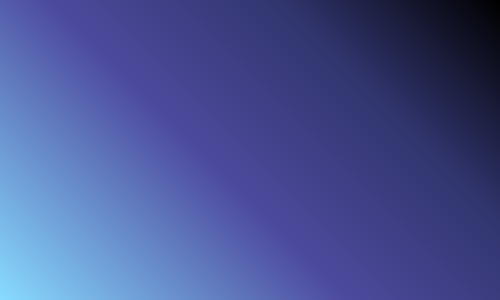 1
2
3
4
Compartimentação
Anonimização
Mitigar riscos de vazamentos
Compliance LGPD
Segurança
Nossa Jornada
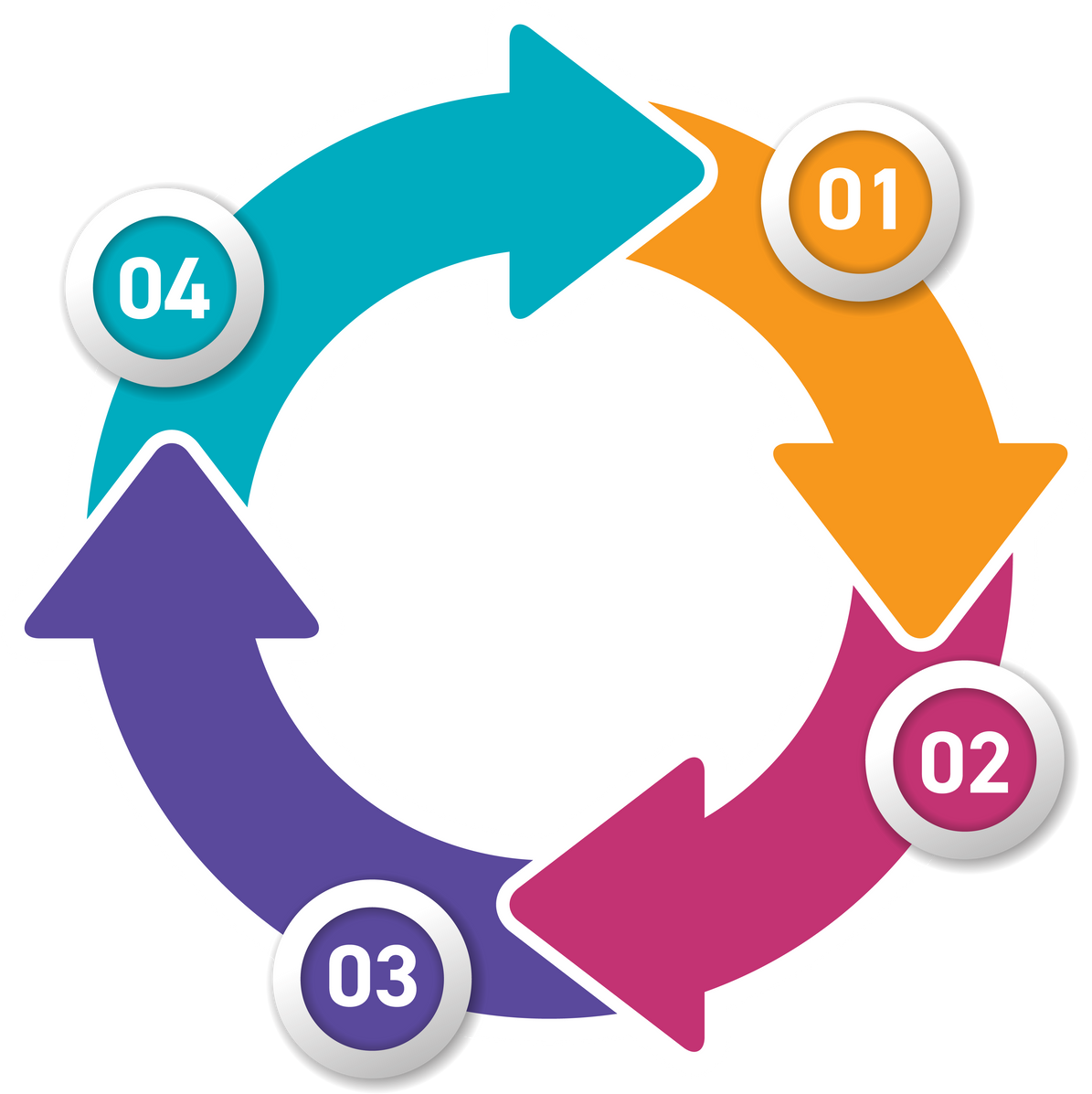 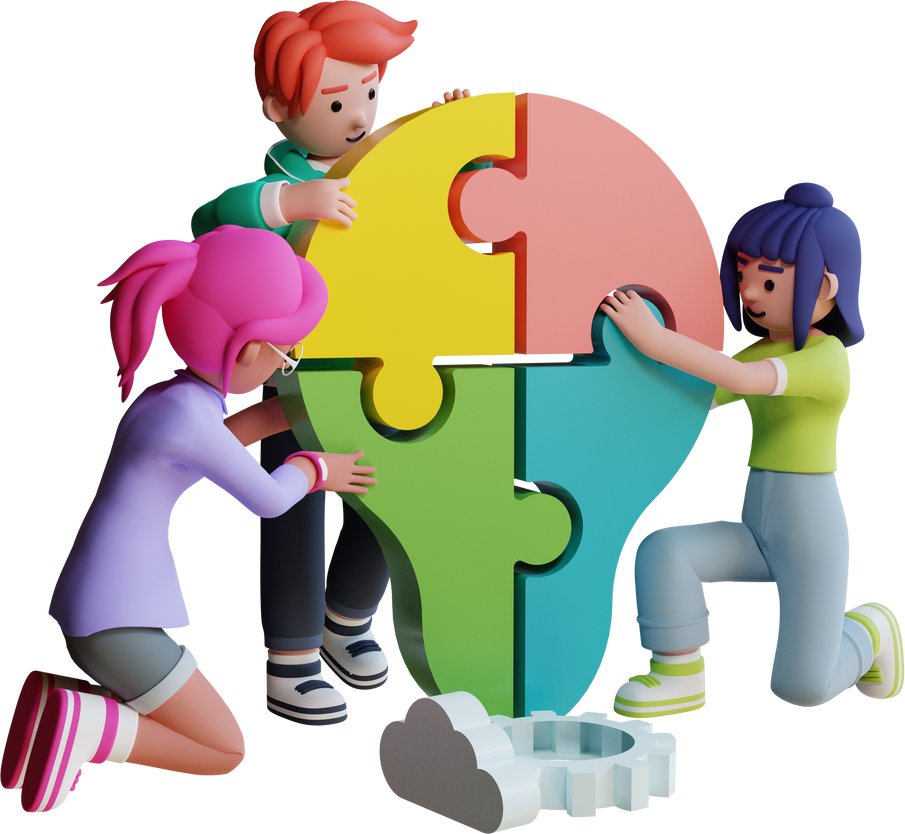 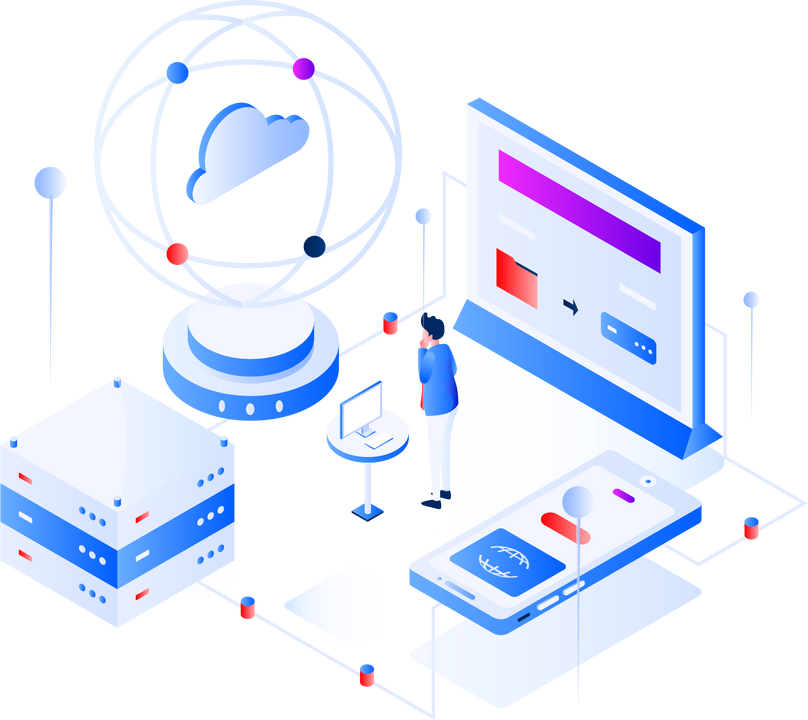 Processo
Pessoas
Infraestrutura/Ferramenta
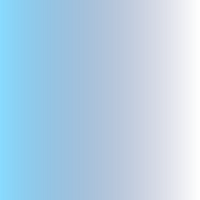 Institucionalizar o setor de Inteligência de Dados​
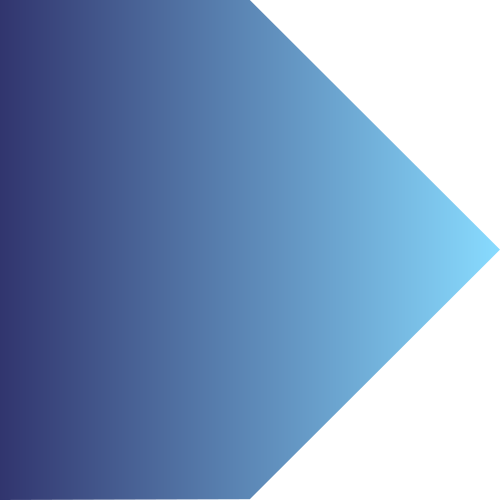 Difundir a política de governança de dados
Processo
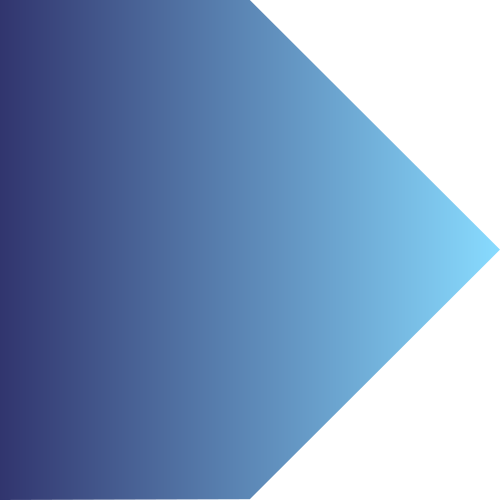 Mapeamento de Necessidades
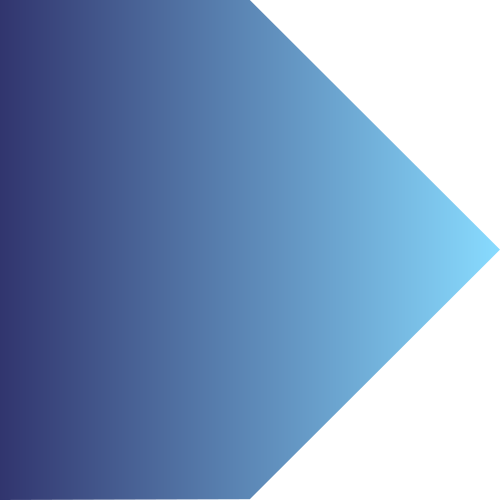 Apoio no Planejamento Estratégico
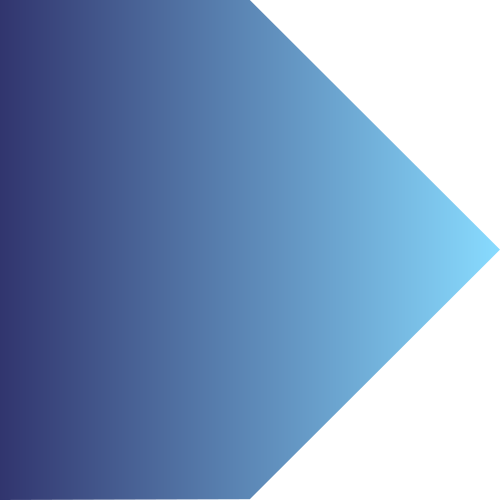 Gerenciamento de cooperações no compartilhamento de dados com órgãos externos
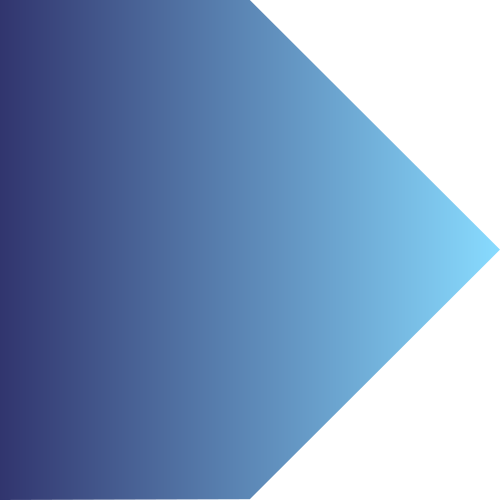 Captação de Profissionais Qualificados no Mercado
Pessoas
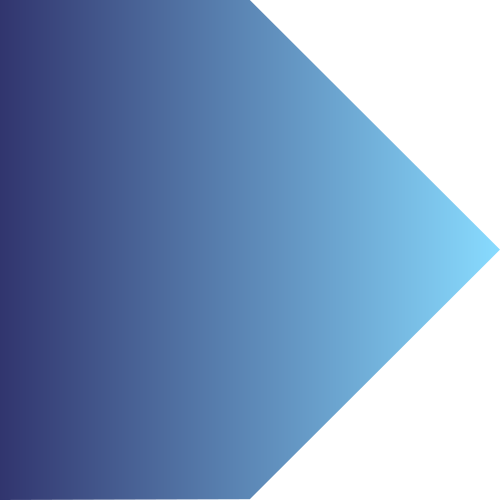 Capacitação de Servidores da casa
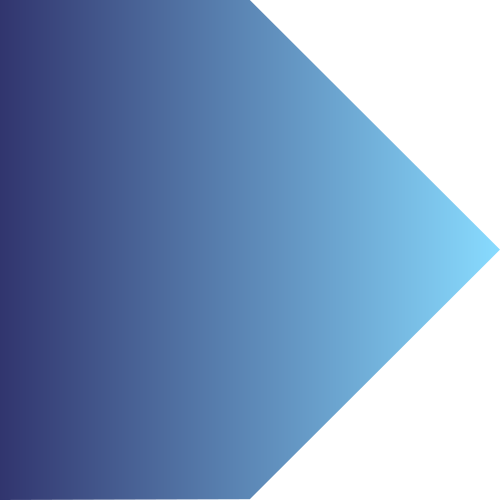 Criação de Equipe Multidisciplinar
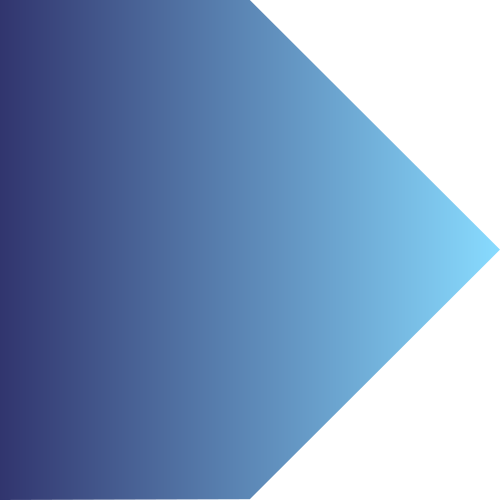 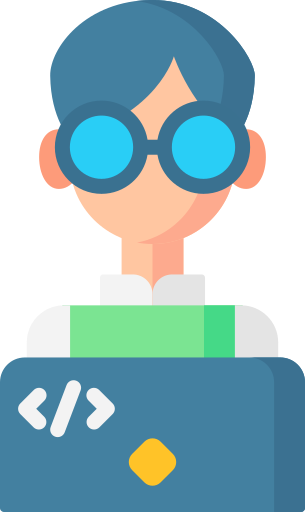 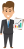 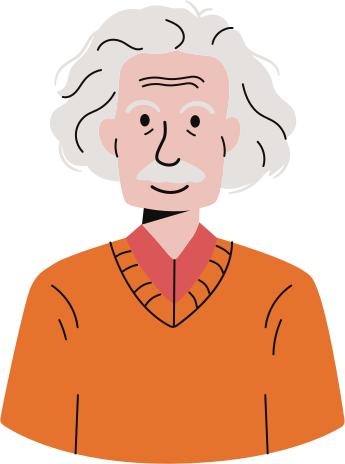 1 Analista de Negócio
1 Cientista de Dados
2 Engenheiro de Dados
Infraestrutura e Ferramentas
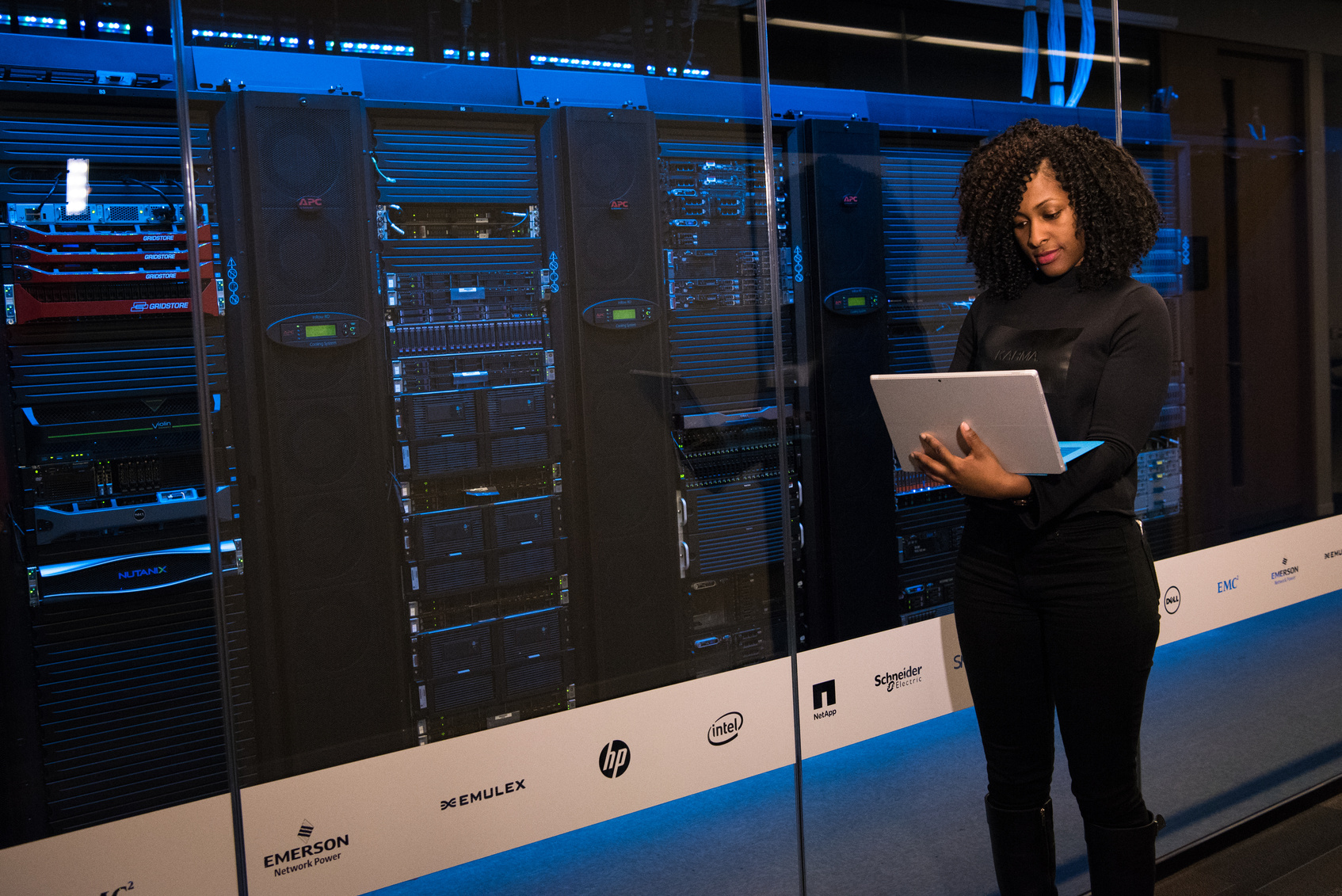 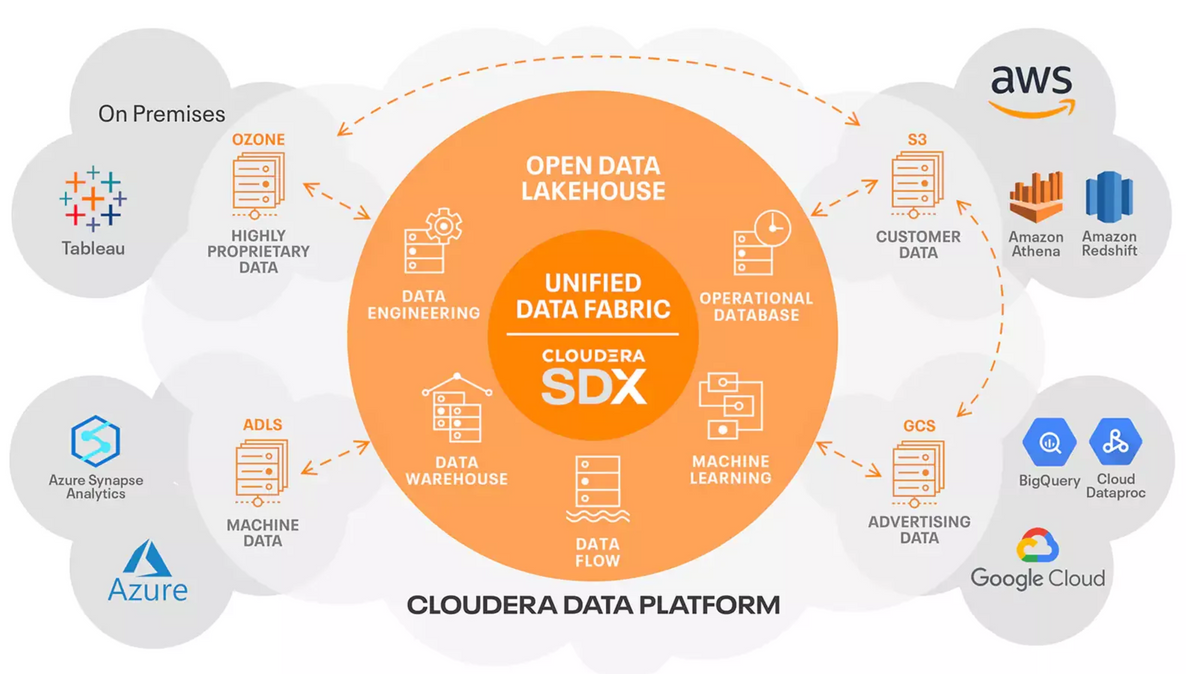 Aquisição de Hardware - HCI
Aquisição do Ecossistema da Cloudera - CDP
Ecossistema Apache
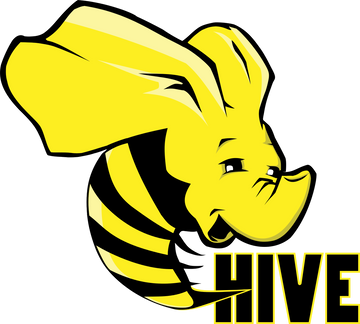 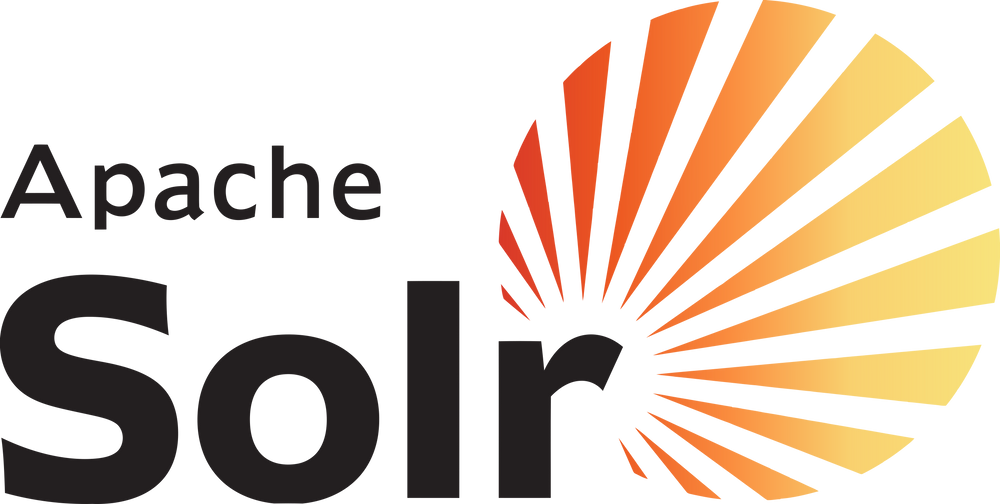 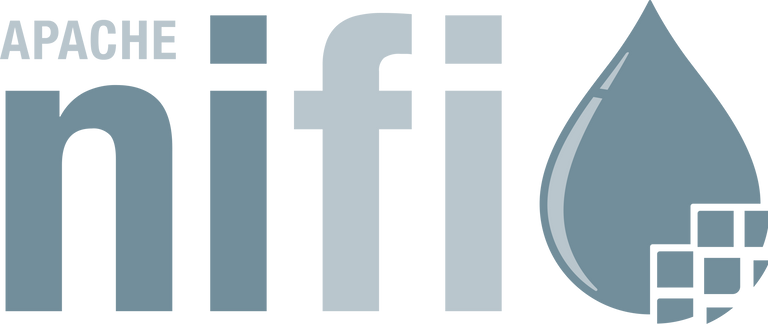 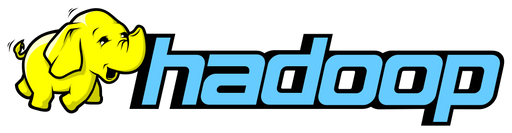 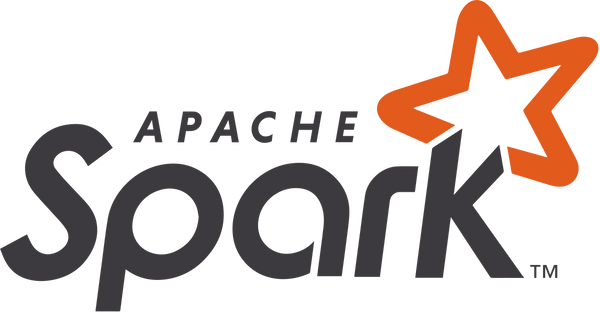 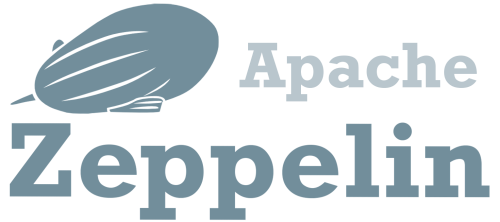 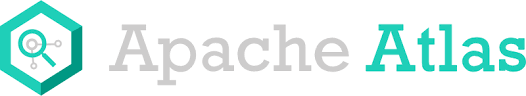 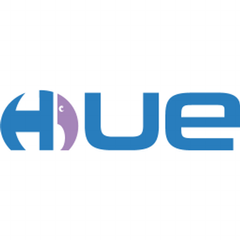 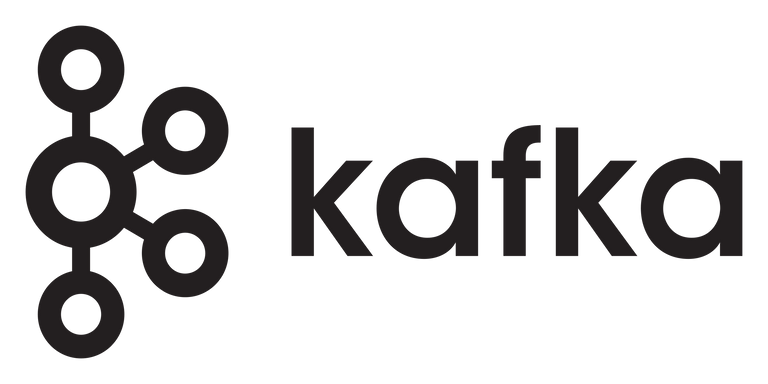 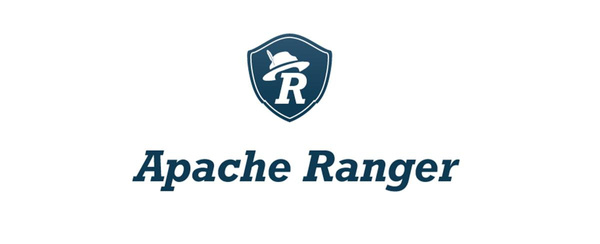 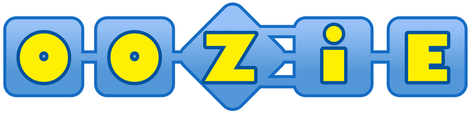 Clientes do Escritório
PROCURADORIAS E PROMOTORIAS / Área Fim
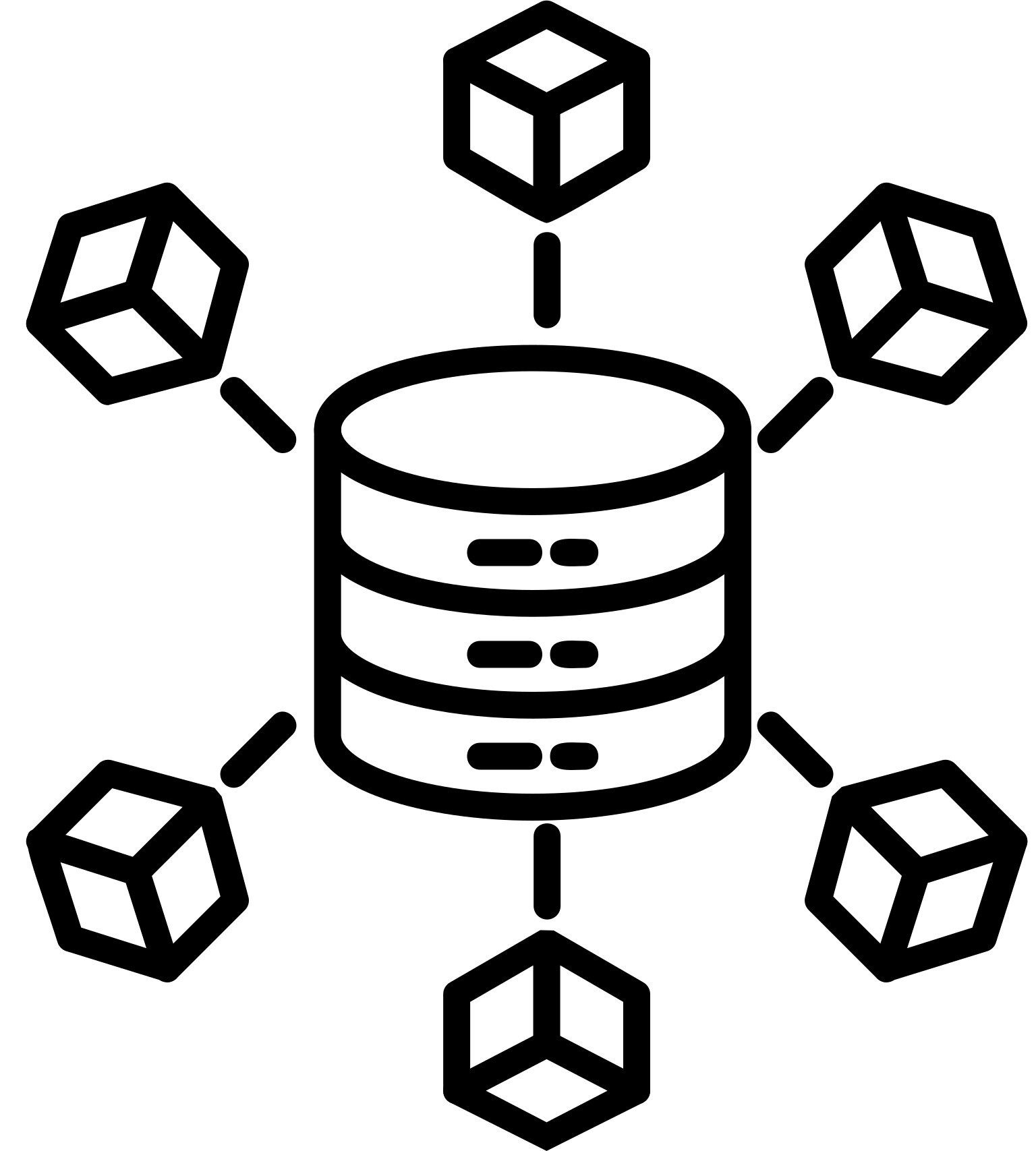 DEPLAN / Área Meio
Laboratório de Inovação
GAECO
SETOR DE INTELIGÊNCIA- CSI
CAO TEMÁTICOS
O que esperar
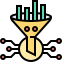 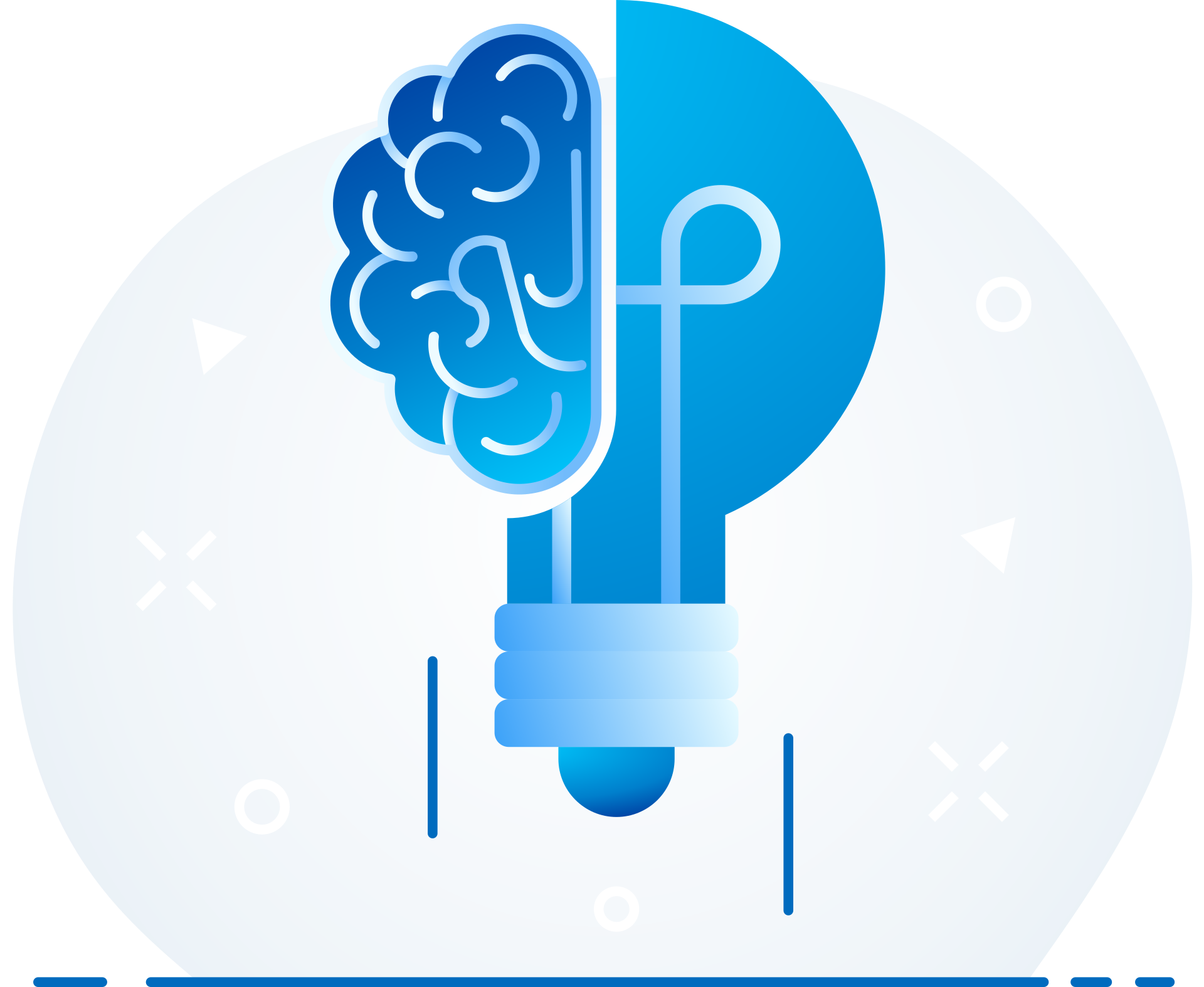 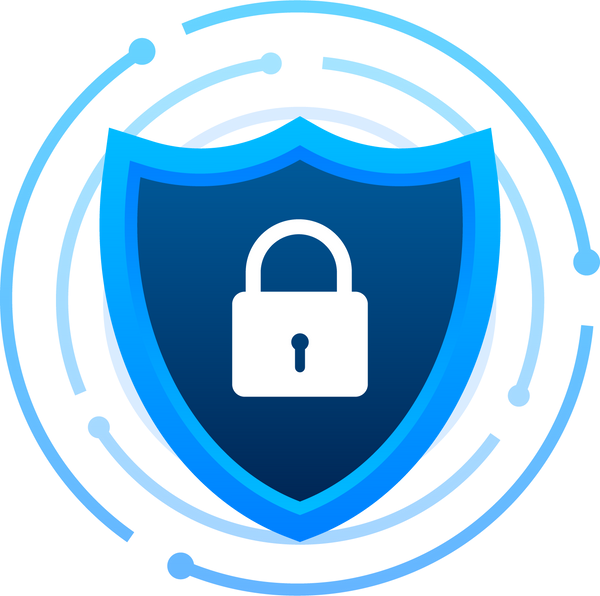 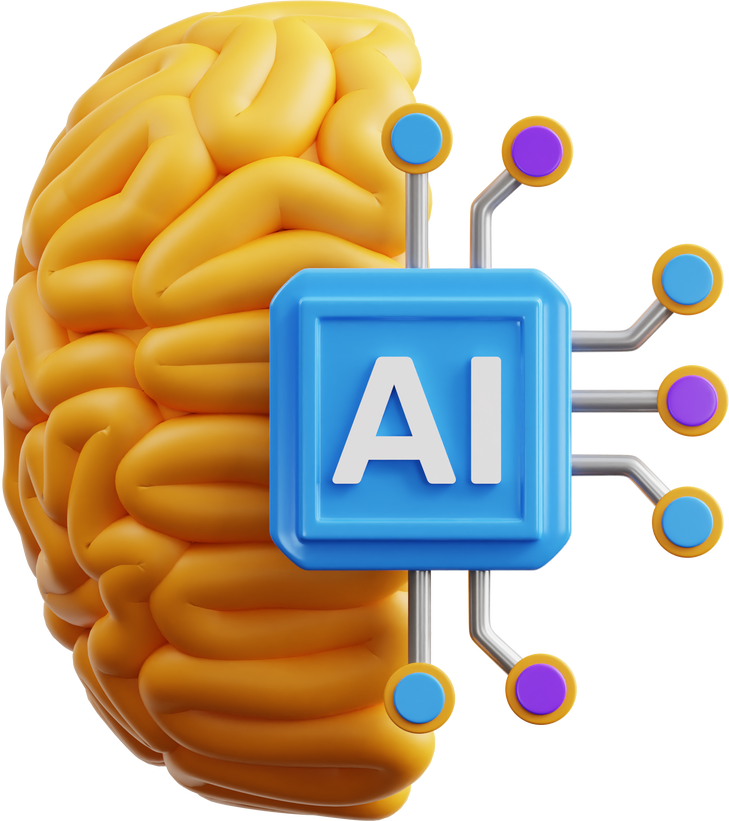 Unificar a Inteligência de dados do MP
Experimentos/ Inovação
Governança de Dados (LGPD)
Introdução de Machine Learning e IA
Geração de Valor
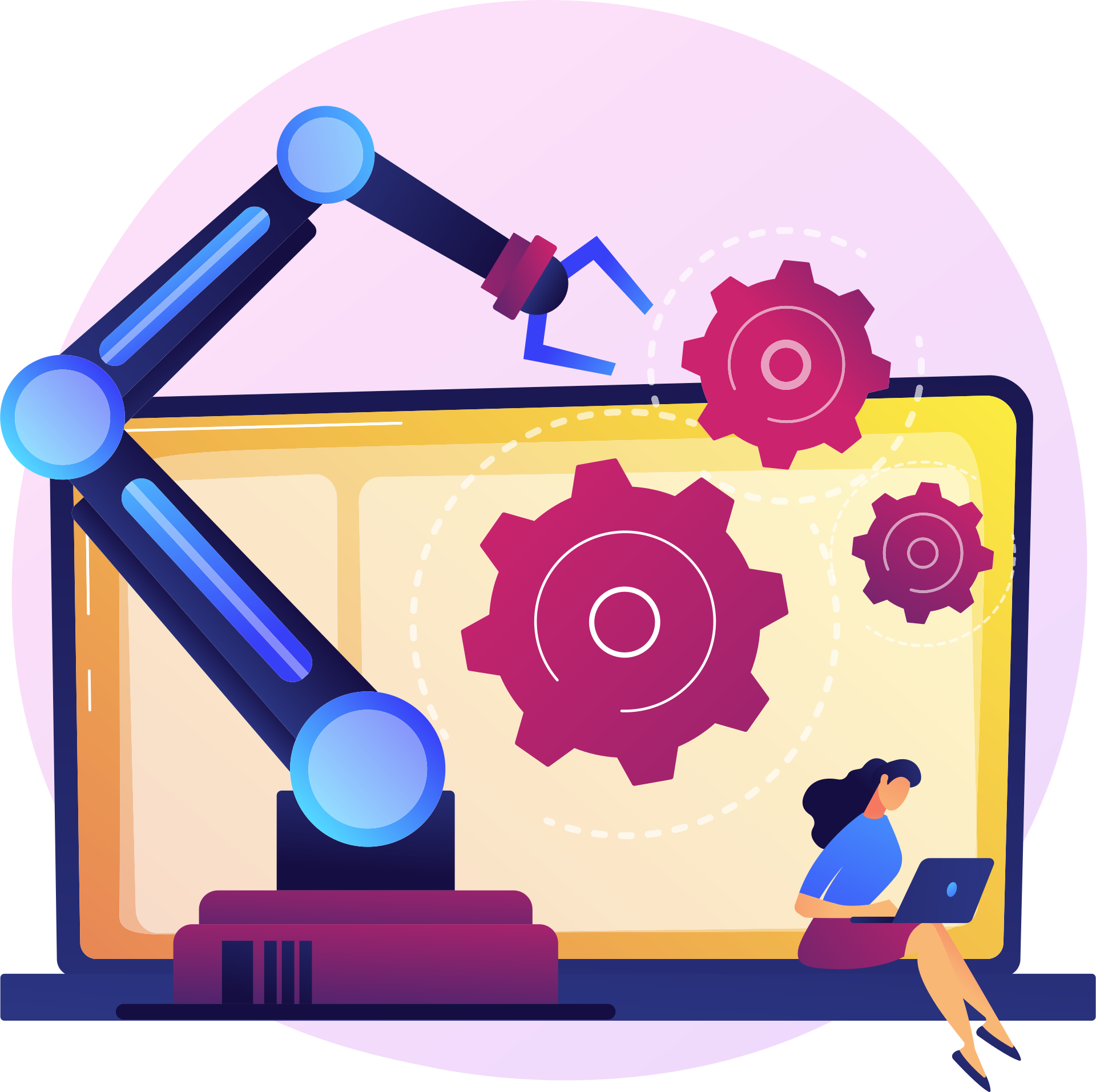 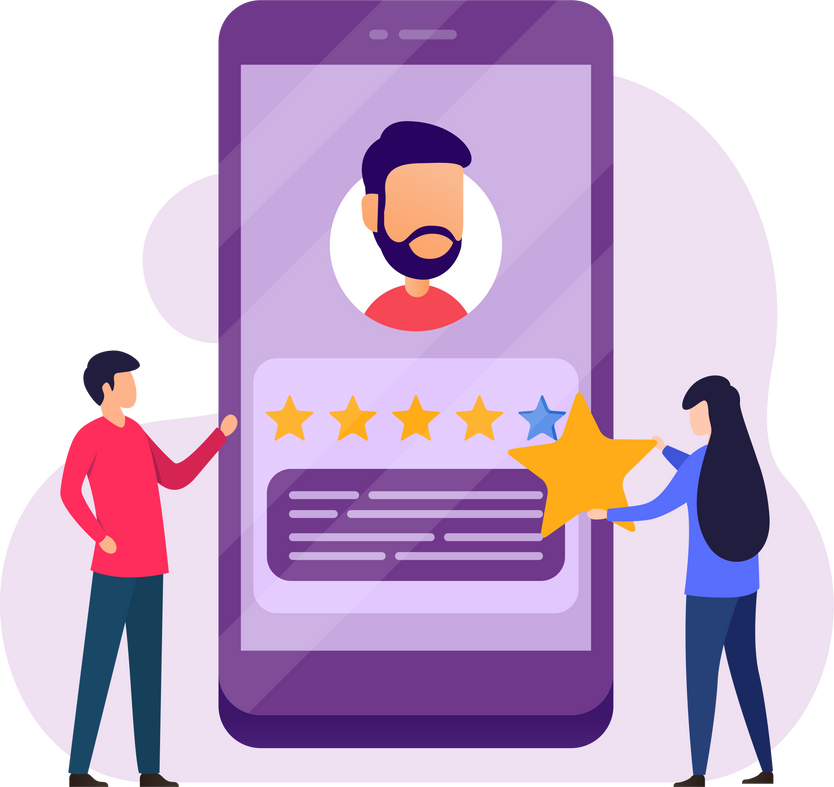 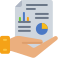 Automação de Processos (Custo x Benefício)
Democratizar os Dados/Informações
Melhorar a experiência do Usuário
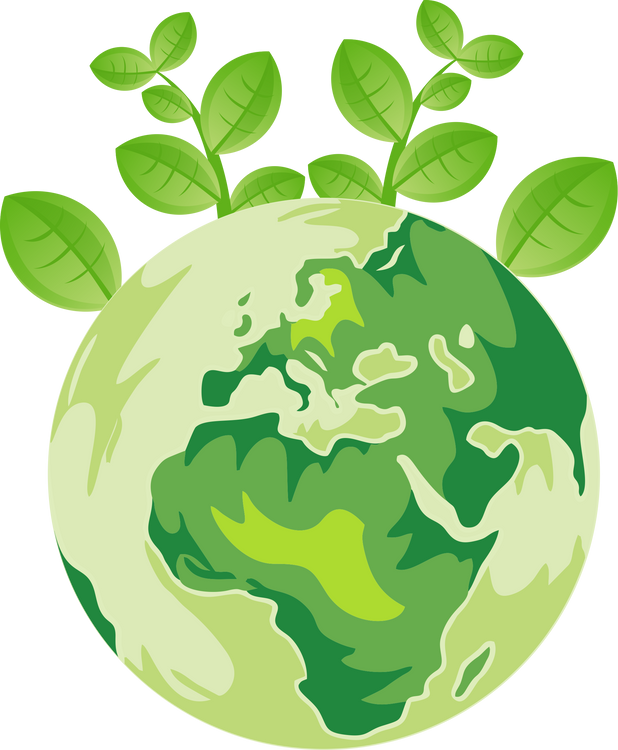 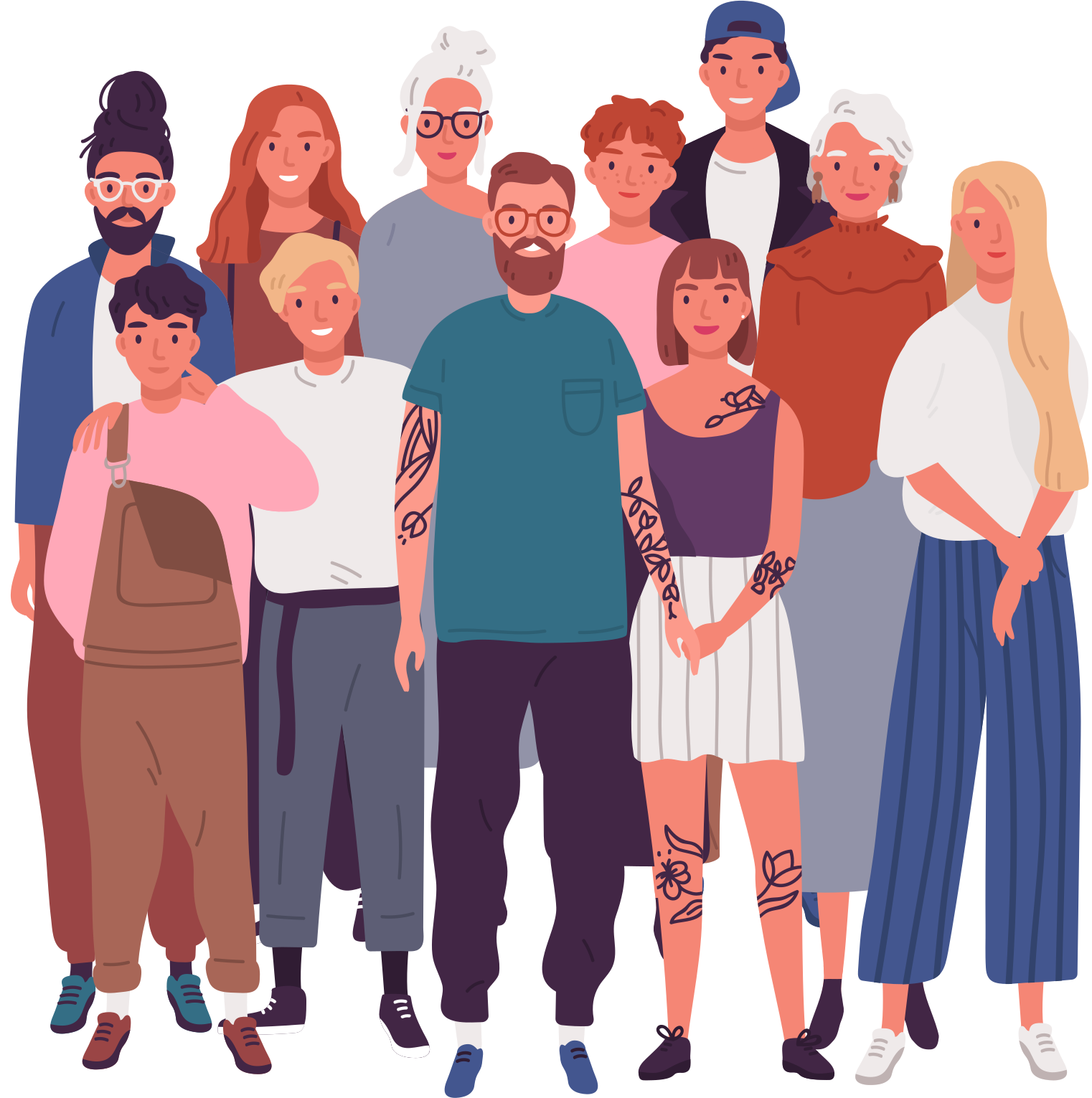 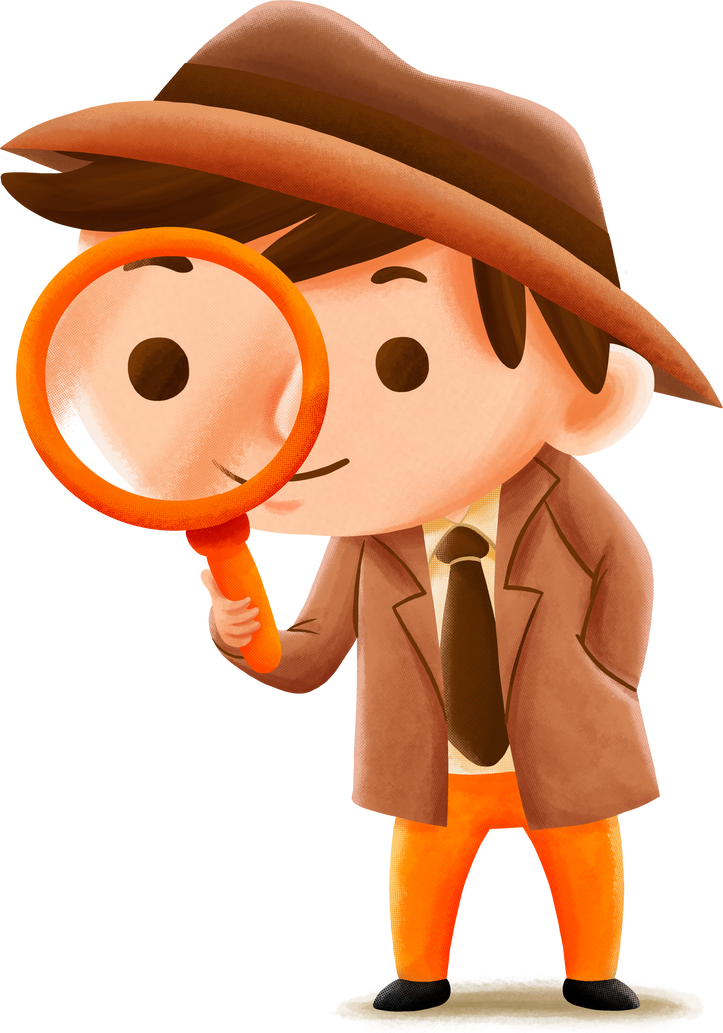 Impactar a Sociedade
Meio Ambiente
Agilidade nas Investigações
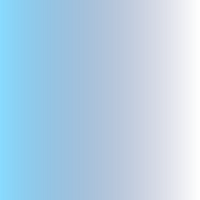 Resultados Alcançados
MPMT + Social - DEPLAN
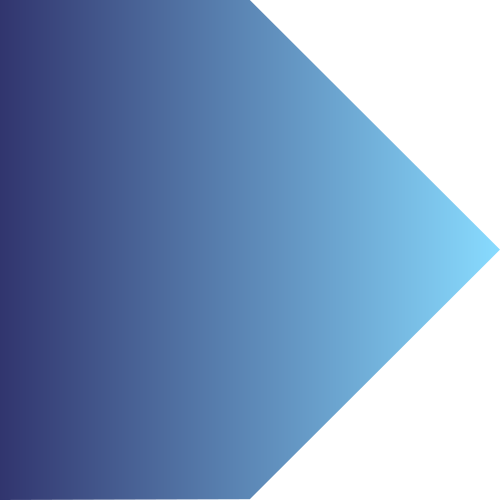 Força do Dimensionamento de Trabalho - DEPLAN
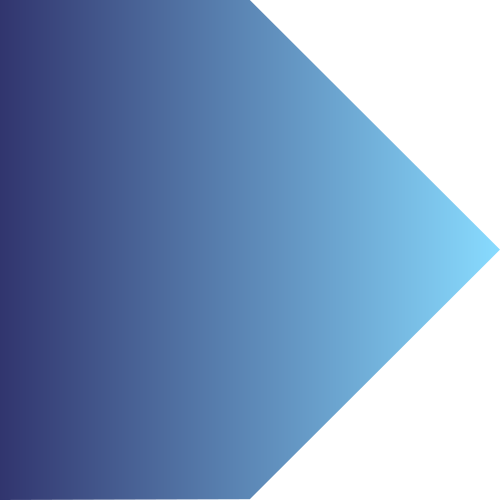 Alerta de Licitações em Portais Transparências - CSI
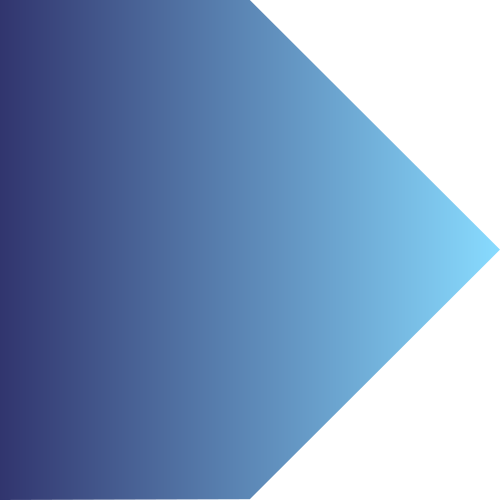 Ingestão de Dados no Data Lake - CSI e SAE
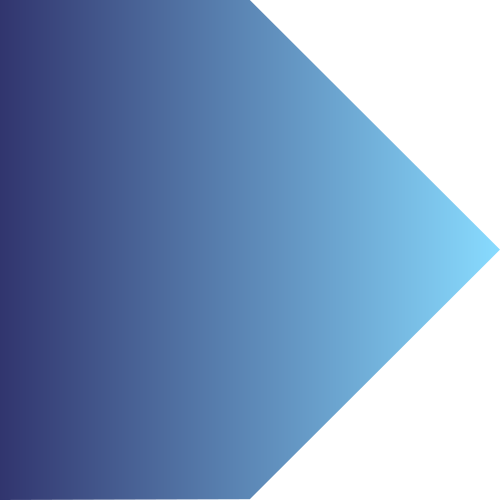 Armazenamento de Vídeos e Imagens - SIMP
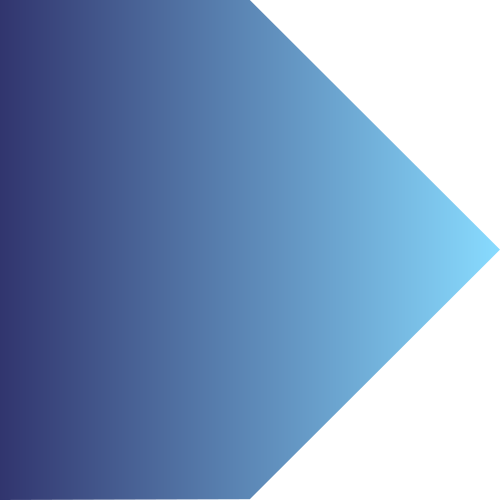 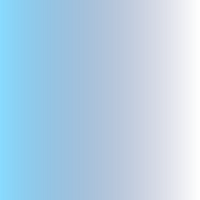 Projetos Mapeados
Transcrições de Vídeos - SIMP e GAECO
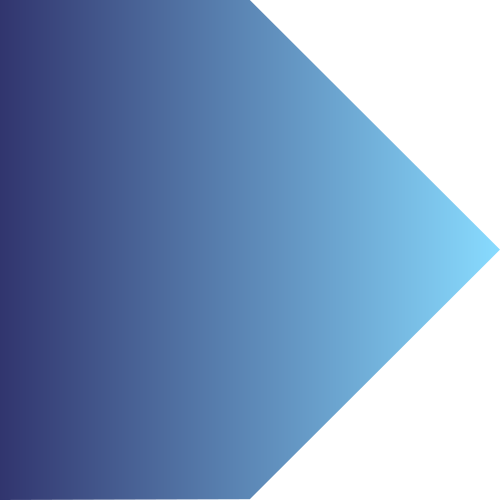 Análise preditiva de Trânsito Animal (GTA) - CAO Ambiental
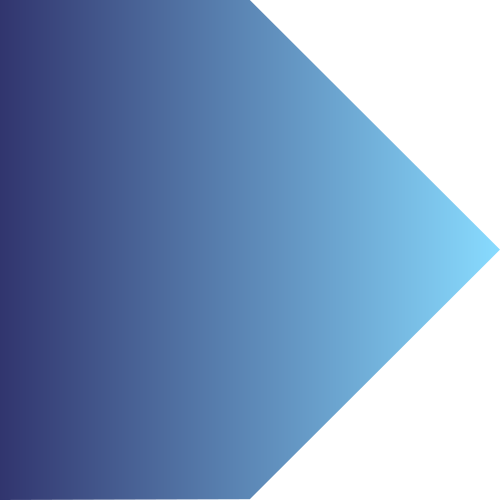 Processamento de Imagens de Satélite (Desmatamento e Queimada) - CAO Ambiental
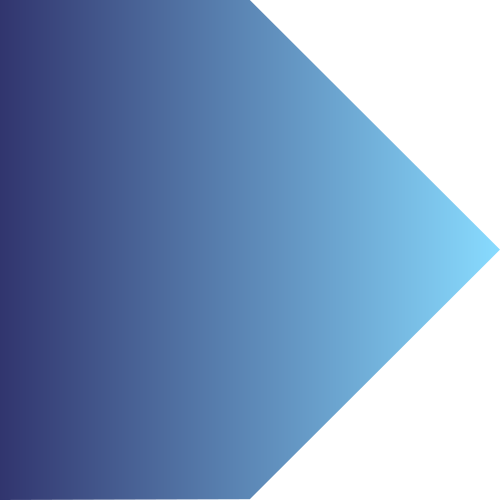 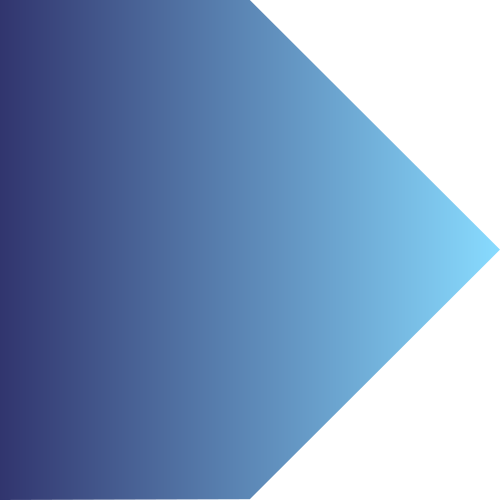 Cruzamento de Dados - Atuação/Produtividade MP VS Indicadores Sociais  - DEPLAN
IA para Proposição de Peças Processuais
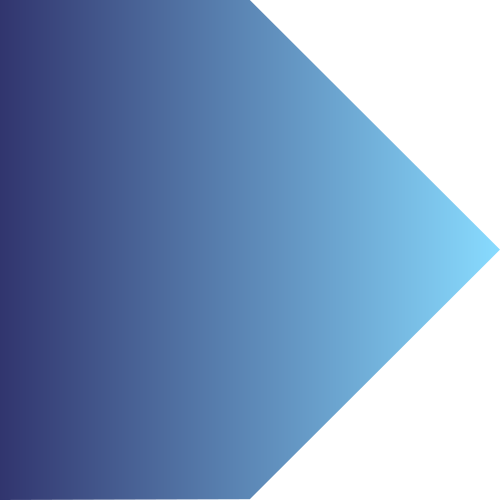 BI de Produtos/Serviços superfaturados em Licitações - CSI
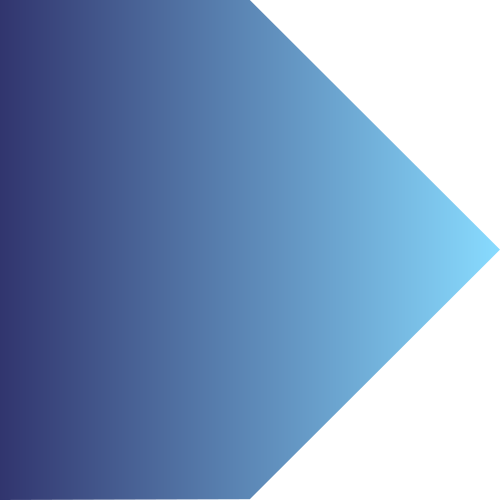 OBRIGADO

Contato: fernando.vasconcelos@mpmt.mp.br
+55 65 9976-4645
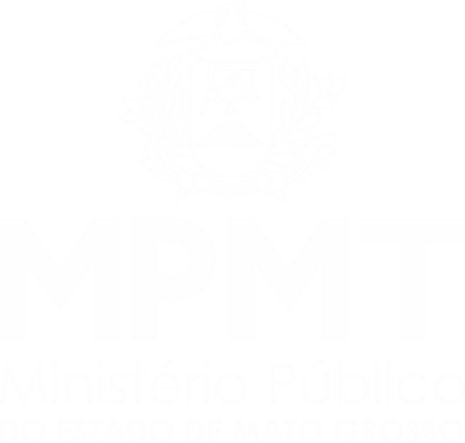